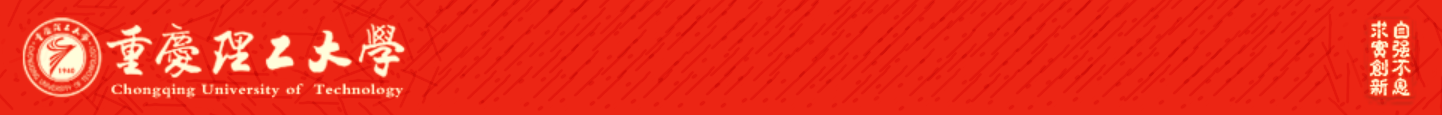 Chongqing University of Technology
ATAI
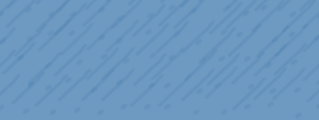 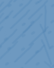 Advanced Technique of Artificial  Intelligence
Chongqing University of Technology
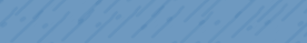 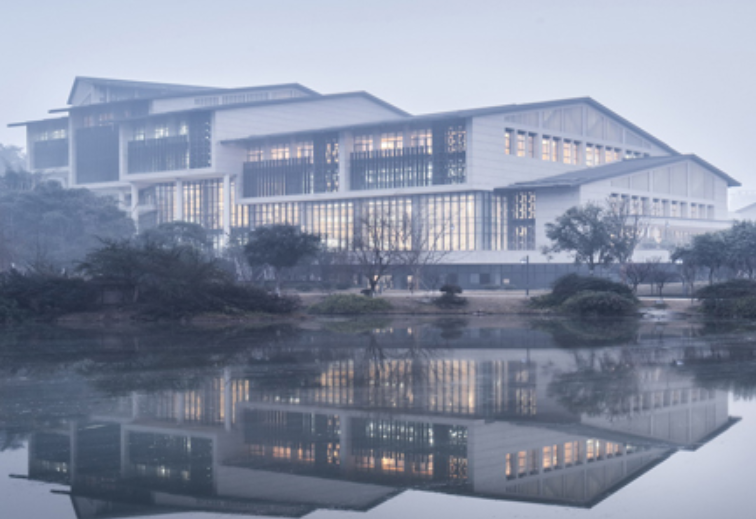 Using the Past Knowledge to Improve Sentiment Classification（EMNLP 2020 ）
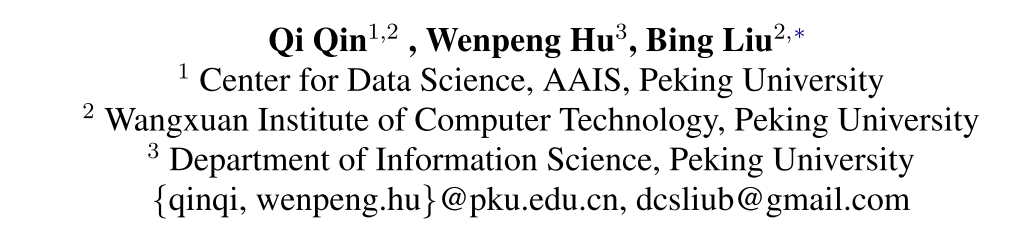 Code:https://github.com/Qqinmaster/L2PG
彭展望
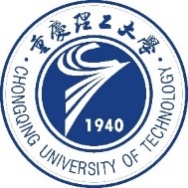 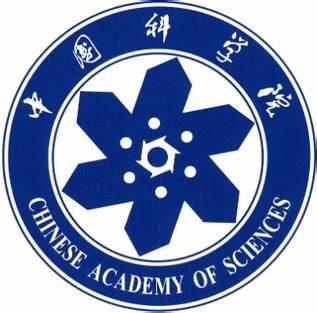 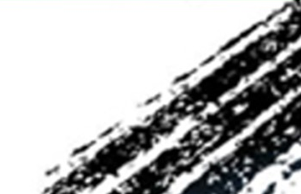 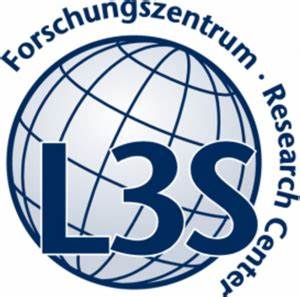 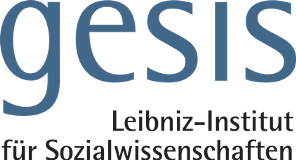 1
Outline
Introduction
Method
Experiment
Conclusion
Introduction
Problem Definition:
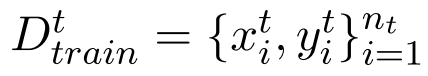 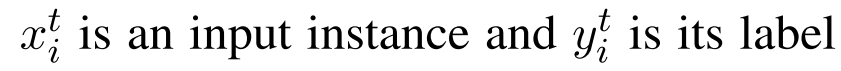 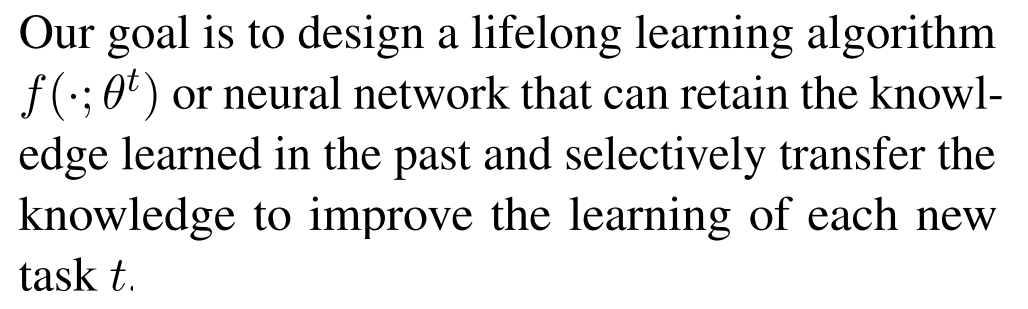 [Speaker Notes: 在这里，知识选择是至关重要的，因为并不是所有过去的知识都对新任务有用(有些甚至有害)。第二个目标是在学习新任务的过程中保存过去学习过的知识，因为如果在学习新任务的过程中，许多以前的知识被破坏了，以后的任务将无法从中受益]
Method
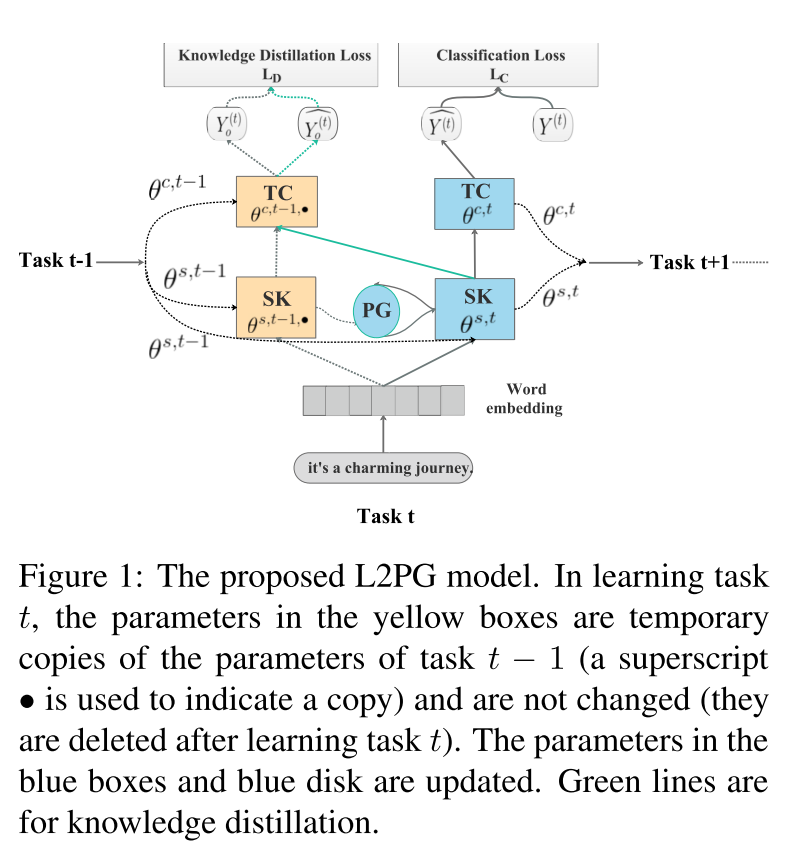 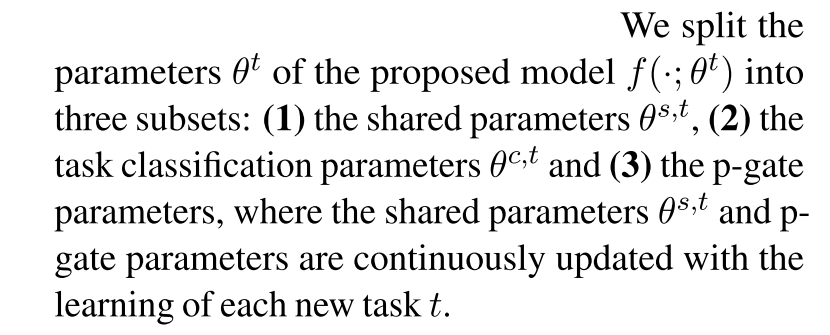 Method
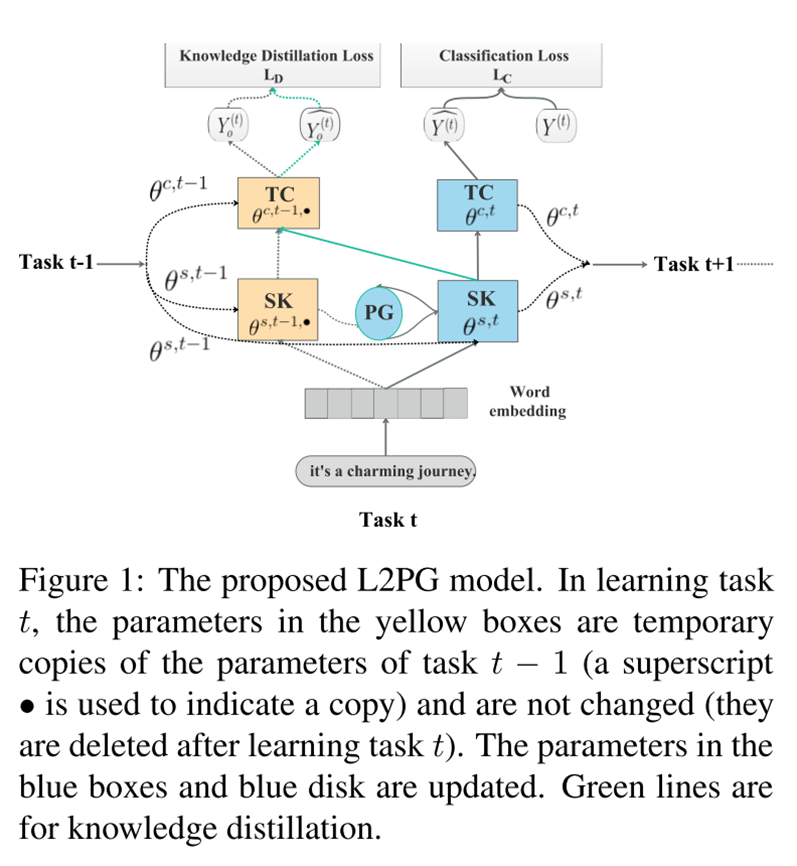 Shared Knowledge Module (SK)：
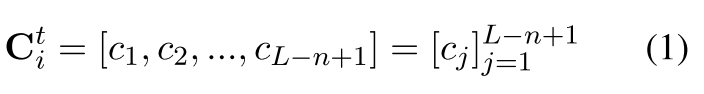 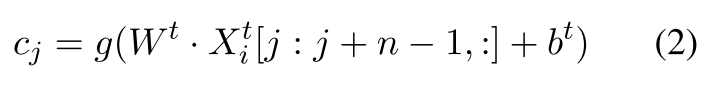 g is Relu
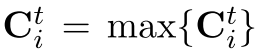 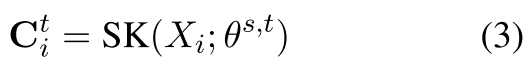 [Speaker Notes: g is Relu]
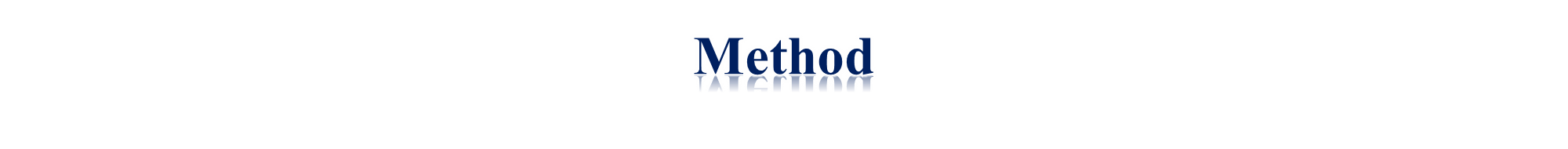 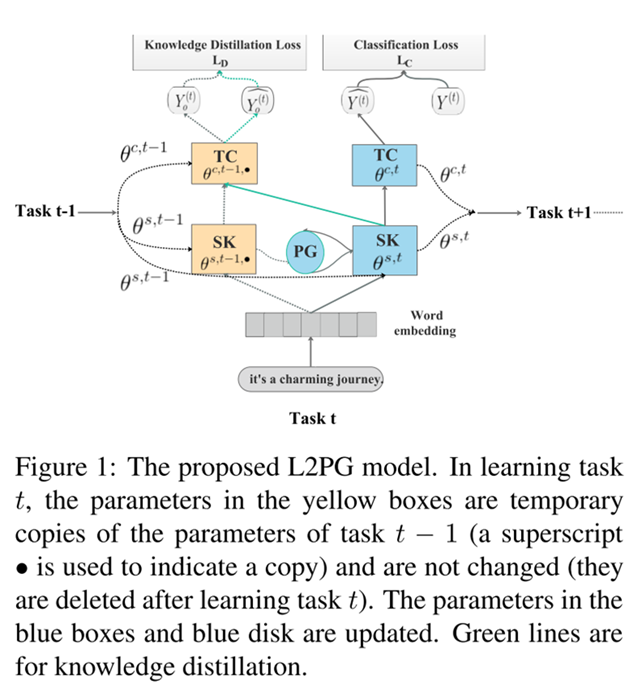 Task Classification Module (TC):
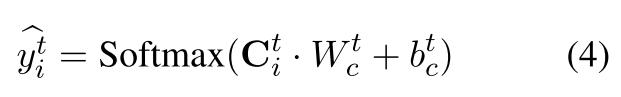 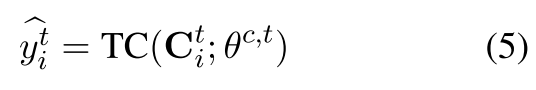 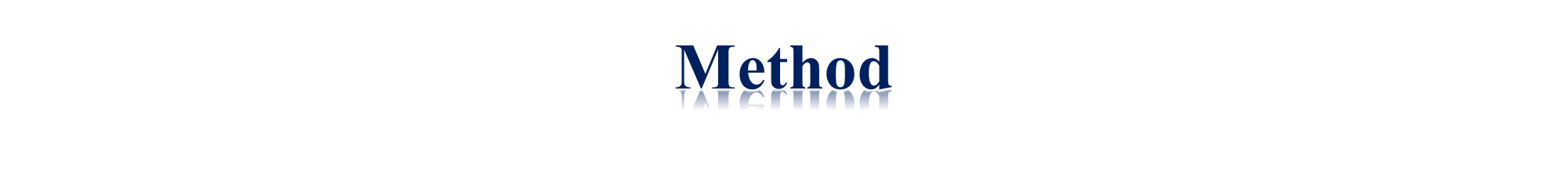 P-Gate Module (PG):
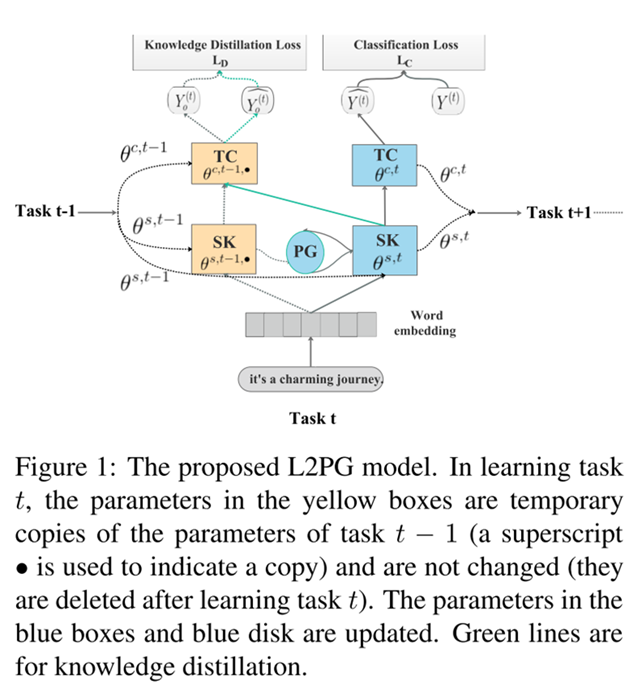 input p-gate:
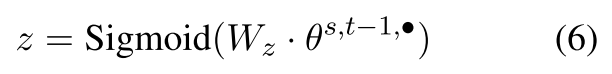 block p-gate:
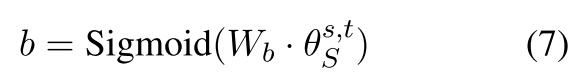 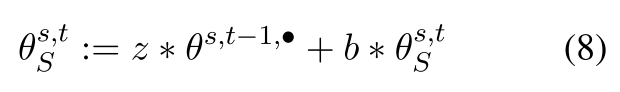 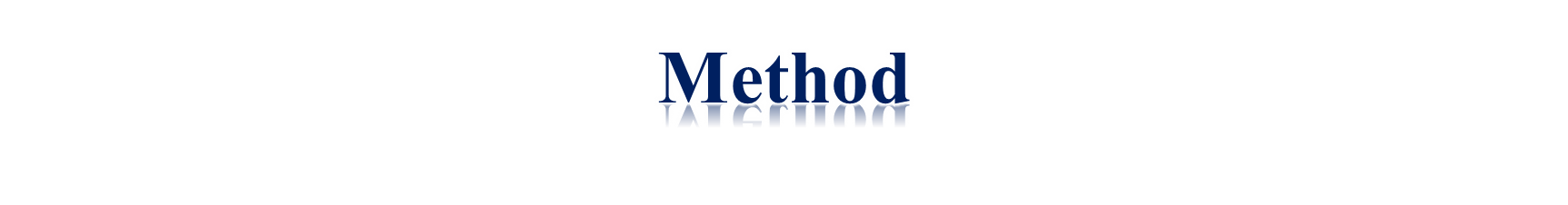 Objective of Optimization:
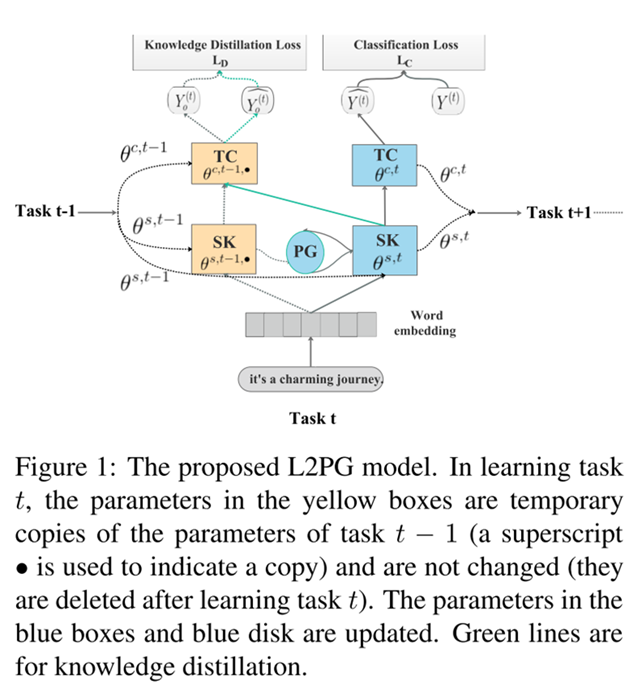 Knowledge Distillation Loss:
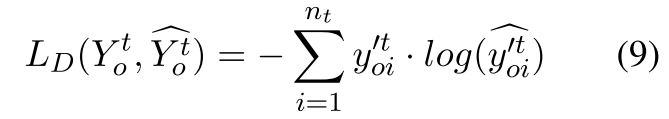 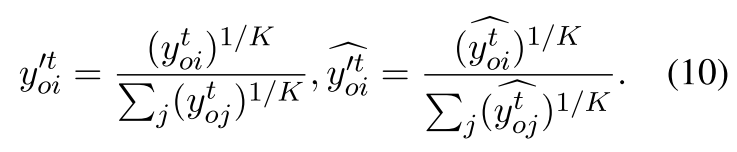 Classification Loss:
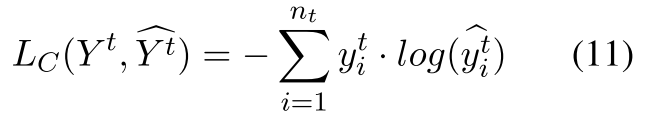 total loss:
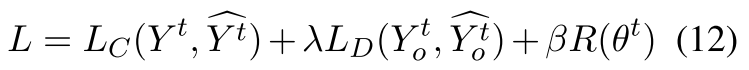 Dataset
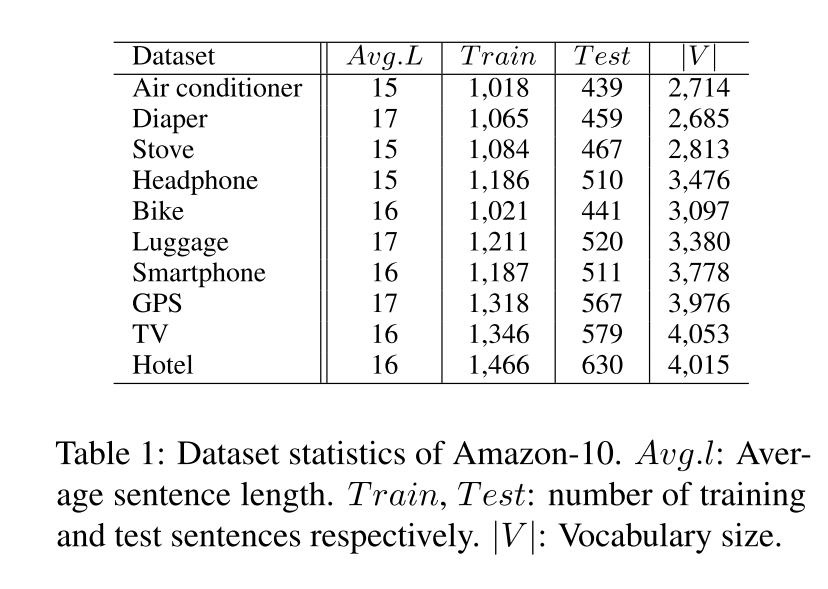 Experiment
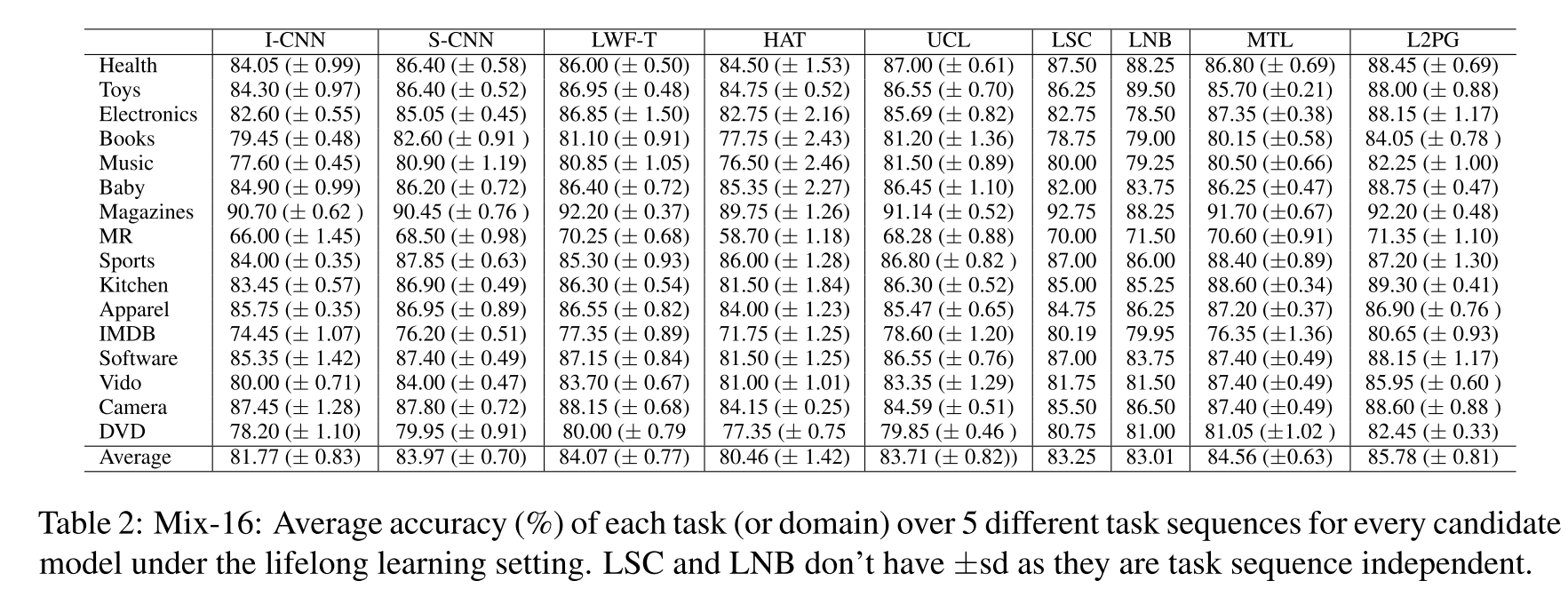 Experiment
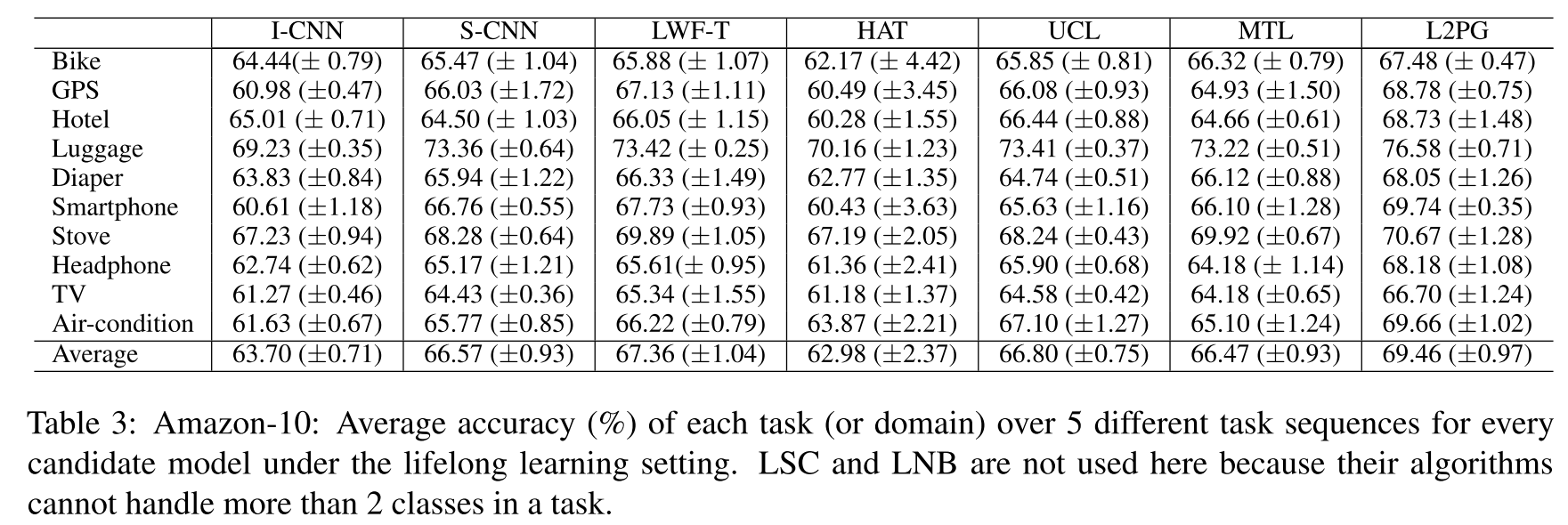 Experiment
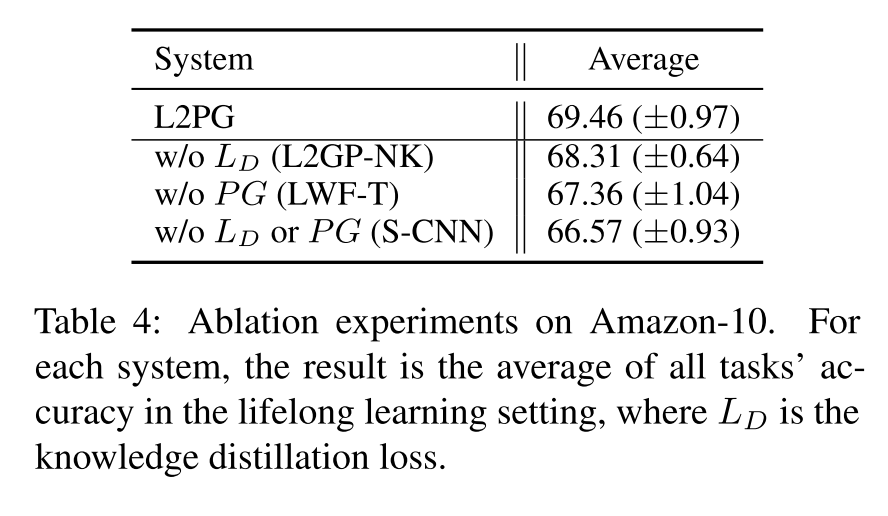 Experiment
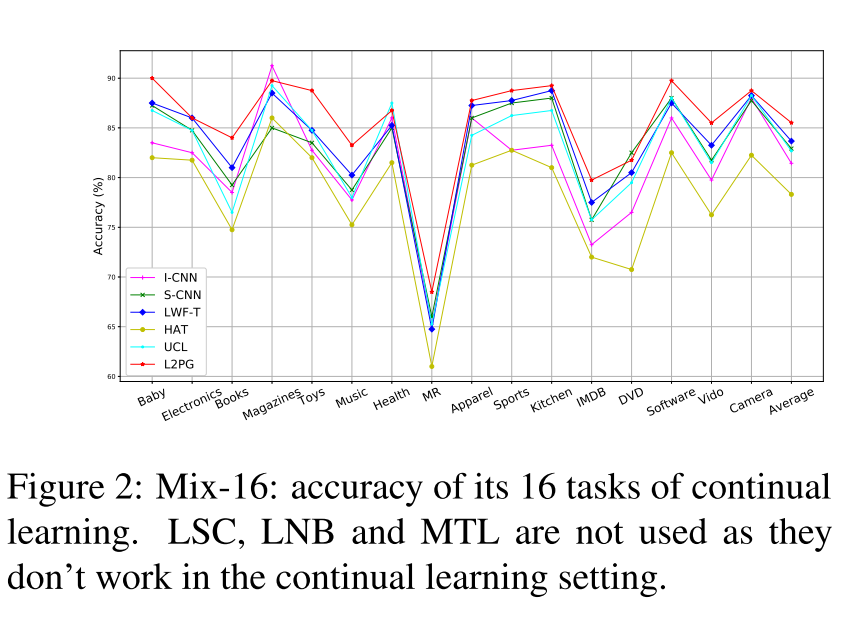 Experiment
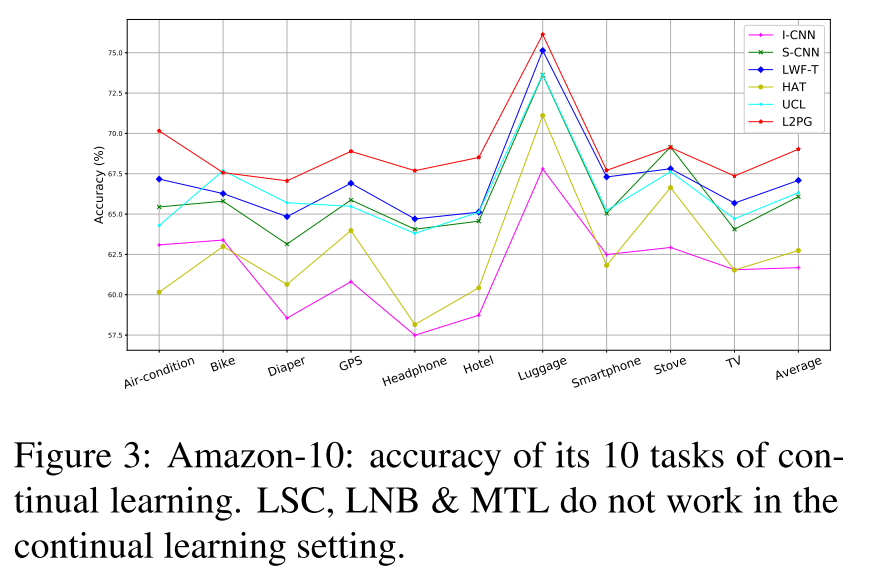 Thanks